ХУДОЖНЯ КУЛЬТУРА ЯПОНІЇ. ФІЛОСОФІЯ ЯПОНСЬКОГО МИСТЕЦТВА.Виконала:учениця 11-А класуКовальчук Вілена 2015
Перший великий японський поет Какіномото Хітомаро (кінець VII-початок VIII століття) якось написав: 
На полях, що лежать переді мною, 
Я бачу, що відблиски виблискують 
Висхідного сонця, 
А тому озирнувся- 
Віддаляється місяць за гори ... 
У цьому п'ятивірші позначилося не тільки почуття прекрасного, споглядання раннього ранку, але і сама сутність Японії-країни, що знаходиться на межі Сходу і Заходу, ранку і ночі, сонця і місяця.
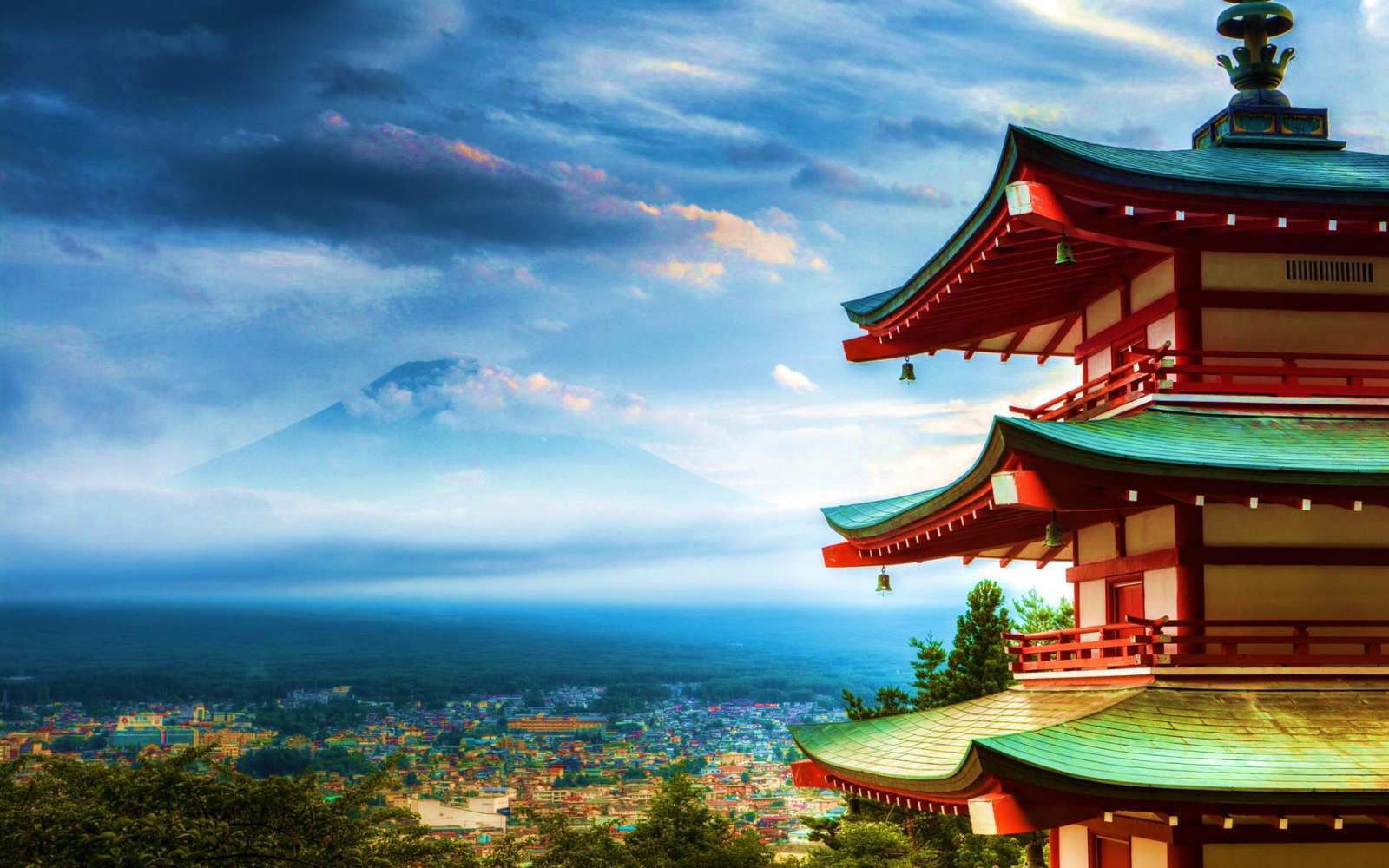 СКЛАДОВІ ФЕНОМЕНУ ЯПОНСЬКОЇ КУЛЬТУРИ
Японія – острівна держава у східній Азії. Країна не знала ворожих навал, її населення лишалося однорідним протягом багатьох сторіч. Більша частина суші зайнята горами; землі, придатної для обробки, мало. Природа Японії при порівняно м'якому кліматі вельми сувора. Японські острови піддаються частим землетрусам і тайфунам, що привчило їх мешканців задовольнятися мінімумом предметів побуту, швидко відновлювати свої житлові будинки і господарство після стихійних лих. Однак навіть у цих умовах люди навчилися жити в гармонії з природою. Це одна з найважливіших особливостей японської культури.Приблизно з ІІ століття до нашої ери розвиток Японії йде під сильним і зростаючим впливом з боку Китаю, що позначається як у матеріальній, так і духовній культурі.
Основним каналом впливу китайської культури виступає мова. Через неї проникає ієрогліфічна писемність та інші наукові знання та уявлення. Майже одночасно з цим відмічено появу конфуціанства і буддизму.
Вже в далекій давнині у японців склалася здатність до засвоєння знань і умінь в процесі контактів з іншими народами. Саме ця здатність робити чуже своїм і доводити його до вищих кондицій становить, мабуть, головну рису самобутності японської культури.
Східна культура тяжіє до гармонії з природним довкіллям, пристосування людського буття до його ритмів і законів.
На Сході цінують стабільність, постійне повернення до тра­дицій. Історія Сходу ґрунтується на органічному взаємопроникненні старого і нового, поступо­вості, помірній еволюційності. На Сході мірою руху стає вірність традиціям, ритуальність. Тому для східної культури світ постає в невпинному коловороті, нескінченному поверненні до витоків.
На Сході говорять «ми» і намагаються жити заради сім’ї, колективного цілого, а не заради себе. Західна людина культивує в собі персоналізм, неповторну унікальність власного способу життя, східна — контекстуальну поведінку, волю до подолання самтності, прагнення реалізувати себе в суспільній практиці, належність державному цілому. Східна людина в усьому відчуває підтримку соціальної групи, хоча це і вимагає від неї відмови від власного обличчя. Не випадково на Сході говорять: «Той, хто має обличчя, робить не те, що бажає, а що наказують».
Східна людина зану­рена у власний внутрішній світ. Вона уважно вдивляється у мінливу плинність образів оточення.
Східна культура орієнтована на інтуїтивне проникнення в суть речей. Це впливає на усві­домлення східною традицією вторинності емпіричного природознавства. Тут неможливе перетворення оточення на об’єкт пізнання, оскільки такий стиль мислення обов’язково має пе­редумовою абсолютизацію людини як суб’єкту. Відповідно, східне «дао» тяжіє до символіч­ності, натяковості, незавершеності. Навіть в контексті східного етикету буде недоречним пряме звертання до жінки: «Чи ви заміжня?», скоріше прозвучить: «Чи хто завітав до саду кві­тів?», тоді і відповідь може бути такою: «Квіти вже розцвіли».
Декларована принципом недіяння пасивність східної людини обертається на свою протилежність, коли мова йде про духовне вдосконалення, яке становить справжню сутність активності за східним зразком. Театралізована риту­альність буденного життя на Сході перегукується з відчуттям драматургійності існування людини в європейській максимі «життя — це театр, а люди в ньому — актори». Орієнтація на традицію, збереження минулого як цінності може стати серйозним підґрунтям динамічної модернізації, про що свідчить приклад так званого «японського економічного дива».
ЯПОНСЬКА ХУДОЖНЯ КУЛЬТУРА 
Для японської художньої культури характерно те, що художні традиції Японії змогли протистояти впливу інших культур. Кожне нове вплив японська культура переробляла, надаючи йому іншого звучання. Якщо континентальні культури складалися на широких просторах Китаю або Кореї, то Японія-країна мініатюри-завжди пом'якшувала, надавала особливий ліризм своїм творінням. З приходом до Японії буддизму почали будуватися нові храми, пагоди, монастирі. З'являється велика кількість скульптур, що зображують богів, напівбогів, легендарних царів, в рисах яких передані войовничий самурайський дух і емоційний стан, майже завжди відповідне крайнього напруження сил. Тільки скульптури Будди завжди повні величавого спокою і відчуженості. 
Символізм часто зустрічається в художньому відображенні світу різними культурами. Символізм японського мистецтва особливо яскраво проявився в поезії епохи Хейнан («Мірі спокій») в VIII-XII ст. На шляху японської літератури до висот віршування були різні періоди. 
Один з найдавніших жанрів японської поезії-танка, неримовані пятістішия, що складаються з 31 складу (5-7-5-7-7). Основна думка танка виражається в трьох рядках: 
Все далі мила країна, 
Що я залишив ... 
Чим далі, тим бажанішим вона, 
І з заздрістю дивлюся, як біла хвиля 
Біжить назад до залишеного раю ...
У прозі з'являється особливий жанр дзуйхіцу-що значить писати, «дотримуючись пензля», записуючи все, що трапляється на очі, писати легко, підкоряючись лише руху душі. 
Японська проза з другої половини Х століття поділялася на «чоловічу» і «жіночу», тому що в системі писемності, створеної на основі китайських ієрогліфів з'явилася і чисто японська слоговая абетка, у зв'язку з чим чоловіки, як правило, продовжують писати по-китайськи, а жінки-японською мовою. 
Японський живопис спочатку мала релігійний характер, але приблизно з XI століття в ній з'явилися національні особливості. Живопис часто була декоративно-прикладний. Розписи ширм, віял, різних речей і прикрас домашнього побуту заповнювали простоту інтер'єру, ставали його прикрасою. З розвитком літератури живопис набула характеру ілюстрацій. З'явилися навіть мальовничі повісті, що ілюструють подорожі, романи і опису життя імператорів і вельмож. Головним для них було - передати настрій героя. Це робилося за допомогою поєднання кольорів та їх відтінків, лаконічних і разом з тим насичених, вишуканою композиції. Особливо виразно це проявилося в пейзажному живописі, в якій приблизно до XVI століття затверджується живопис тушшю. 
За глибиною почуттів, переданих японськими художниками, живопис змикається з поезією. 
Японський національний театр поєднує в собі особливості поезії та прози, образотворчого мистецтва, доповнюючи їх особливою експресією музики, танцю, співу і власне дії. 
Як і в інших культурах світу, театр виник з землеробських містерій, що супроводжували сезонні свята, ритуали релігії синто. У синтоїстських храмах створювалися всілякі дійства, пов'язані з поклонінням божеству сонця, духам предків, священних тварин, рослин, гір і вод.
Є й інше джерело театру Японії. У X-XI століттях з Китаю і Кореї в Японію прийшли різні театральні вистави, які мали китайське назву сангаку («різні уявлення»), яке в японському просторіччі було перетворено в саругаку-«мавпяче мистецтво» ... Сюжетами були легенди, перекази і казки, випадки і анекдоти з повсякденного життя. З поширенням буддизму почали з'являтися і п'єси більш серйозного змісту. 
Японський театр побудований на зовсім інших, ніж європейський, виразних засобах. Голос актора, в якому використовуються всі можливості його тембру і сили, скупі точні рухи, уповільнений темп. Два естетичних принципу лежали в основі театрального виконавства: це мономане (наслідування) і принцип юген.
У XVII столітті, як чисто міське видовище, з'явився театр Кабукі, а потім театр ляльок Дзьорурі. У театрі Кабукі актори виступали без масок. 
У театрі ляльок японські актори досягали незвичайною виразності. Ляльки були великими, більше половини людського зросту. У лялькових спектаклях використовувалося спів, мова, музика і пантоміма. 
Вже в XVII столітті театральні вистави стали частиною не тільки народної, а й офіційної життя в Японії. Прихід до влади правителя або інші події державного масштабу неодмінно відзначалися виставами. Спектаклі йшли цілий день, а іноді й кілька днів, запрошення на них вважалося великою честю. Як і багато чого іншого в східному мистецтві, японський театр вимагав особливого вчувствованія в світ, у глибинне стан героїв, злиття з ними. 
Якщо зробити спробу сформулювати якусь загальну ідею японського мистецтва, то виявиться, що це ніжне і глибоке почуття любові до своєї батьківщини.
Древні японські прислів'я
Древні японські прислів'я являють собою дзеркало тодішнього стану
суспільства. В них відбита психологія етнічної спільності людей.
Прислів'я говорять про світогляд японців, національний характер, який
вже сформувався до описуваного періоду, про почуття, сподівання цієї
древньої нації. 
1. Де люди горюють, горюй і ти. 

2. Радуйся і ти, якщо радуються інші. 
3. У будинок, де сміються, приходить щастя. 

4. Не бійся небагато зігнутися, пряміше випрямишся. 
5. Прийшло лихо - покладайся на себе. 

6. Друзі за нещастям один одного жаліють.
7. І Конфуцію не завжди везло. 

8. Немає світла без тіні. 

9. І добро і зло - у твоєму серці. 
10. Злу не перемогти добра.

11. Бог живе в чесному серці.
12. Витривалість коня пізнається на шляху, нрав століття - з плином
часу.

13. Де права сила, там безсиле право.
14. Таланти не успадковують.

15. І мудрець з тисячі разів один раз, але помиляється.
16. Слугу, як і сокола, треба годувати.

17. Любить чай замутити.
18. Хто народився під гуркіт грому, той не боїться блискавок.
19. Жінка захоче - крізь скелю пройде.
АРХІТЕКТУРА
Для традиційної японської архітектури характерні споруди з дерева з масивними дахами і відносно слабкими стінами. Це не дивно, якщо врахувати, що в Японії теплий клімат і часто йдуть рясні, сильні дощі. Крім того, японські будівельники завжди повинні були рахуватися з небезпекою землетрусу. З-поміж дійшли до нас споруд стародавньої Японії примітні синтоїстські храми Ісе і Ідзумо. Обидва дерев'яні, з практично плоскими двосхилими дахами, далеко виступають за межі власне будівництва та надійно захищають його від негоди. Храм Ідзумо - дуже велика споруда, висота його досягає 24 м.

Проникнення до Японії буддизму, з яким було пов'язано таке важливе для середньовічного мистецтва усвідомлення людиною єдності духу. і плоті, неба і землі, відбилося й на розвитку японського мистецтва, зокрема архітектури. Японські буддійські пагоди, писав академік М. І. Конрад, їх "спрямовані вгору багатоярусні покрівлі з тягнуться до самого неба шпилями створювали те відчуття, що й вежі готичного храму, вони поширювали вселенське відчуття і на" той світ ", не відокремлюючи його від себе, а зливаючи "Тремтливість Блакитних Небес" і "Міць Великої Землі".
Буддизм приніс до Японії не тільки нові архітектурні форми, розвивалася і нова техніка будівництва. Мабуть, найважливішим технічним нововведенням стало спорудження кам'яних фундаментів, У найдавніших синтоїстських спорудах весь тягар будинку падала на вкопані в землю палі, що, природно, сильно обмежувало можливі розміри будинків. Починаючи з періоду Асука (VII ст.) Набувають поширення дахи з вигнутими поверхнями і піднятими кутами, без яких сьогодні ми не можемо уявити собі японських храмів і пагод. Для японського храмового будівництва складається особливий тип планування храмового комплексу.
Японський храм, незалежно від того, синтоїстський він чи буддійський, - це не окрема будівля, як звично думати, а ціла система спеціальних культових споруд, подібно старовинним російським монастирським ансамблям. Японський храм-монастир складався спочатку з семи елементів - семи храмів: 1) зовнішні ворота (самон), 2) головний, або золотий храм (кондо), 3) храм для проповіді (кодо), 4) барабанна чи дзвіниця (коро або сіро), 5) бібліотека (кедзо), 6) скарбниця, те, що по-російськи називалося ризниця (Сесоин) і, нарешті, 7) багатоярусна пагода. Криті галереї, аналог наших монастирських стін, як і ведучі на територію храму ворота, нерідко являли собою примітні в архітектурному відношенні самостійні споруди.
Найдавнішою буддійської будівництвом у Японії є ансамбль Хорюдзи в місті Нара (столиця держави з 710 по 784 р.), споруджений у 607 р. Щоправда, в старовинній історичній хроніці "Ніхонгі" є повідомлення про велику пожежу в 670 р., але японські історики вважають , що кондо і пагода монастиря Хорюдзі вціліли від вогню і зберегли своє обличчя початку VII ст. У такому випадку це древні дерев'яні будівлі в світі.
Взагалі всі старовинні пам'ятки архітектури в Японії побудовані з дерева. Ця особливість далекосхідного зодчества обумовлена ​​низкою причин. Одна з них, і важлива, - сейсмічна активність. Але не тільки в міцності справу. Дерево дозволяє оптимально поєднати, злити воєдино творіння рук людських і творіння природи - навколишній ландшафт. Гармонійне поєднання архітектури з пейзажем, вважають японці, можливо тільки тоді, коли вони складаються з одного і того ж матеріалу, Японський храм-монастир зливається з навколишнім гаєм, стає як би її рукотворної частиною - з високими стовбурами колон, сплетінням гілками кроншейнов, зубчастими кронами пагод.
Видатним пам'ятником світської архітектури кінця XIV століття є так званий Золотий павільйон (Кінкакудзі), побудований в 1397 р. в Кіото за наказом правителя країни Есимицу. Це також зразок насаджувалося дзенських майстрами стилю кара-е. Триярусна споруда з позолоченою дахом, - звідси і назва"Золотий", - підноситься над ставком і садом на легких стовпах-колонах, відбиваючись у воді всім багатством своїх вигнутих ліній, різьблених стін, візерункових карнизів. Павільйон - наочне свідчення того, що естетика дзен зовсім не була простою і однозначно аскетичної "але могла бути й вишуканою, складною. Ярусний стиль став загальним для архітектури XIV-XVI століть як світської, так і духовної. Домірність і гармонійність були головним мірилом художності, естетичної цінності споруди.
Архітектура дзен досягла вершини свого розвитку в XIV столітті. Надалі занепад політичної могутності секти супроводжувався руйнуванням більшої частини її храмів і монастирів. Нестабільність політичного життя країни, війни сприяли зате розвитку замкової архітектури. Розквіт її припадає на 1596-1616 рр.., Але вже з XIV століття замки будувалися на віки. Тому при їх спорудженні широко застосовувався камінь. У центрі замкових ансамблів знаходилася звичайна вежа - Тенсе. Спочатку в замку була одна вежа, потім почали споруджувати кілька. Величезними розмірами відрізнялися замки Нагоя і Окаяма. Вони були зруйновані вже у XX ст ке.
З кінця XVI століття відновилося велике храмове будівництво. Відновлювалися старі монастирі, зруйновані в період міжусобиць, і створювалися нові. Деякі були просто величезні. Так, "домівку Будди" у храмі Хокодзи в Кіото - одне з найбільших серед споруджених країни за всю її історію. Визначними для свого часу архітектурними творами є багато декорованих синтоїстських храмів Одзакі хатиман-дзіндзя (1607) і Дзуй-гандзи (1609).

У період Едо (XVII ст.). коли в країні встановилася централізована система управління (сьогунат Токугава), природно, настав занепад замкової архітектури. Палацова архітектура, навпаки, отримала новий розвиток. Чудовим зразком став заміський імператорський палац Кацура, що складається з трьох прилеглих будинків, саду зі ставком і павільйонами.

Традиційна японська архітектура в цілому досягла свого найвищого рівня розвитку вже в XIII столітті. У період політичної нестабільності, що припадає на XIV-XVI століття, умови для розвитку мистецтва архітектури були вкрай несприятливі. У XVII столітті японська архітектура повторила свої досягнення, а в чомусь і перевершила їх.
ЖИВОПИС
Фахівці вже давно звернули увагу на те, що мистецтво живопису у країнах Далекого Сходу генетично пов'язані з мистецтвом каліграфії. У Японії, зокрема, існує поняття єдності каліграфічних і живописних принципів. Відповідно, у японської живопису, як і в китайській, здавна велику роль грає лінія і поширені монохромні картини. Разом з тим вплив мистецтва каліграфії на живопис Японії не слід перебільшувати. Характерно, наприклад, що за часів японського середньовіччя тривалий час основною течією в живописі було суйбокуга. Твори в стилі суйбокуга створювалися тушшю, при цьому показувалася гра світла й тіні на предметах, але не контурні лінії.Розвитку японської живопису сприяли контакти з континентом, звідки на початку VII століття була запозичена мистецтво виготовлення фарб, паперу і туші.
Велике значення для доль японського живопису, як і скульптури, мало поширення в країні буддизму, оскільки потреби буддійської культової практики створювали певний попит на твори цих видів мистецтва. Так, з X століття з метою поширення серед віруючих знань про події буддійської священної історії в масовому порядку створювалися так звані емакіномо (довгі горизонтальні сувої), на яких зображалися сцени з буддійської священної історії або з пов'язаних з нею притч.
Японський живопис в VII столітті бувдуже простим і невигадливим. Уявлення про неї дають розписи на ковчезі Тамамусі з храму Хорюдзі, що відображали ті ж сцени, які відтворювалися на емакімоно. Розписи виконані червоною, зеленою і жовтою фарбою на чорному тлі. Деякі розписи на стінах храмів, які до VII століття, мають багато спільного з аналогічними розписами в Індії.
У міру подальшого поширення буддизму виник масовий попит на культові зображення. У зв'язку з цим професія художника стала дуже поширеною, причому вже в VII столітті серед майстрів, зайнятих створенням картин, розвивалася навіть спеціалізація: одні робили загальний начерк малюнка, інші розфарбовували його, треті обводили контури.
Малюнки на полотнищах емакімоно в VII-VIII століттях мали вельми простий, близький до символічного характер, зображень не вистачало динаміки. Проте з плином часу художню якість малюнків емакімоно зросла, і кращі з них дуже виразні й досконалі.
З VIII століття в Японії починається розвиток жанрової та пейзажного живопису. До наших днів дійшла ширма під умовною назвою "Жінка з пташиним пір'ям". На ширмі зображена жінка, що стояла під деревом, волосся і кімоно її прикрашені пір'ям. Малюнок виконаний легкими лініями.
Для буддійського живопису з IX століття характерними є зображення мандали, що на санскриті означає вівтар. При створенні мандал використовувалися дорогі матеріали. Наприклад, "Такао мандала", що зберігається в монастирі Дзингодзи, написана золотом і сріблом на щільному фіолетовому шовку.
У XI-XII століттях з'явилося багато видатних щодо виконання творів чисто світського живопису, включаючи портрет. Багато художників-професіоналів створювали картини тільки на світські теми, такі картини зображували і складних ширмах і седзі.
Одним із зразків історичного живопису епохи Камакура є знаменитий сувій XIII століття "Хейдзі-моногатарі", на якому відбито повстання, підняте в 1159 р. главою великого самурайського клану Есітомо Мінамото. Як і мініатюри в давньоруських літописах, сувої, подібні "Хейдзі-моногатарі", є не лише видатними пам'ятниками мистецтва, а й історичними свідченнями. Поєднуючи і зображення, вони відтворювали по гарячих слідах бурхливі події князівських усобиць другої половини XII століття, оспівували військові подвиги і високі моральні якості вийшов на арену історії нового військово-дворянського стану - самураїв.
Про художні достоїнства історичних самурайських емакімоно (сувоїв) зазначеного часу можна судити по фрагменту з "Хейдзі-моногатарі" із зображенням одного з епізодів війни - "Битви у Рокухара". При безжалісному динамізмі сцени і яскравості її художнього рішення не втомлюєшся дивуватися ступеня опрацьованості окремих деталей. Але ж це лише один з фрагментів свитка! Виразні особи захлебнувшегося в крику, атакуючого вершника з великою цибулею в руках і мечем на поясі і біжить праворуч від нього піхотинця. Дуже добре виписана чорна кінська голова на передньому плані.
Взагалі, мистецтво епохи Едо (1615-1868) характеризується особливим демократизмом (споживачами його є широкі кола городян - третього стану) і поєднанням художнього і функціонального. Прикладом такого поєднання є живопис на ширмах. Ширма - річ, має точне функціональне призначення інтер'єрі японського житла, предмет побуту. Одночасно це - картина, витвір мистецтва, що б емоційний тонус житла, предмет естетичного споглядання. На парних ширмах написані "Червоні і білі квіти сливи" - найбільше і знамените зі збережених творів великого художника Огата Коріна (1658-1716), шедевр, по праву зараховується до кращих створінням як японської, але й світового живопису.

Цікава доля згаданої вище гравюри на дереві - укійо-е. Свого часу, в минулому столітті, Європа, а потім і Росія через гравюру вперше познайомилися з феноменом японського мистецтва. Тим часом у самій Японії гравюру на дереві спочатку взагалі не вважали мистецтвом, таким, як живопис на ширмах чи свитках. Виникла на стику мистецтва і ремесла, японська гравюра справді мала всі ознаки масової культури - тираж, доступність, дешевизну. Не випадково її так і назвали - "укійо-е" (слово "укійо" означає в перекладі темне, мирське, повсякденне "). Майстри укійо-е домагалися максимальної простоти і дохідливості як у виборі сюжетів, так і в їх втіленні. Сюжетами гравюр були переважно жанрові сценки з повсякденного життя міста та його мешканців: торговців, артистів, гейш.
ЧАЙНА ЦЕРЕМОНІЯ
Найбільш загадковим і мають глибокий філософський і естетичний зміст, з моєї точки зору, є ритуал «Тя-ною» - чайний церемоніал. Це суворо регламентоване мистецтво приготування і пиття чайного напою в присутності гостей. Чайна церемонія перегукується з звичаєм що бере свій початок в 7 столітті, вживати чай під час медитації у дзен-буддійських храмах у Китаї. Цей звичай набув широкого поширення в Японії з 729 року і зберігається майже незмінним до цього дня. Побутова процедура пиття чаю перетворилася в особливий культ, в якому поєдналися елементи архітектури, живопису, садово-паркового мистецтва. Його сутність відбилася також у різних філософських концепціях, а культ чаю, у свою чергу стимулювало їх розвиток. Чайна церемонія - втілення єдності творчого начала, сприйняття природи, релігійно-філософського настрою і соціального спілкування. Чайна церемонія отримала широке поширення по всій Японії і у всіх верствах населення, оскільки дзен-буддизм проповідував можливість досягнення »просвітління» будь-якою людиною в умовах повсякденного життя. В основу чайної церемонії покладено чотири принципи »гармонія-єднання людини з природою, впорядкування світобудови; шанування-рівноправність всіх учасників, прояви поваги їх одне до одного; чистота - очищення через зустріч з прекрасним; тиша-умова для медитації. Вважалося, що реалізація цих принципів відкриває шлях для досягнення внутрішньої гармонії учасників церемонії. Ритуал чайної церемонії проводиться в спеціально відведеному для цього місці, найчастіше в невеликих будиночках, розташованих в тінистих садах, щоб суєта навколишнього життя відійшла на задній план і не заважала зануритися в глибини свідомості за допомогою медитації. У «чайному дійстві» зазвичай беруть участь: майстер чаю-той, той хто заварює чай і розливає його, і ті, хто присутні при цьому і потім п'ють. Перший, жрець, свершающий дійство, другі учасники дійства, приобщающиеся його й нерідко безжалісні критики. У кожного свій комплекс поведінки, що охоплює і позу при сидінні, і всі рухи, і вираз обличчя, і навіть манеру мови.
Дякую за перегляд!